Docking Simulation:
A Virtual Experiment
The Oral Cavity
Biofilm = collection of microbes adhering any surface in the mouth
Harmful microbes within the biofilms can lead to harmful oral diseases
Periodontitis - potentially lead to bone loss and tissue damage if unchecked
aerobic and anaerobic bacteria can bepresent in biofilm
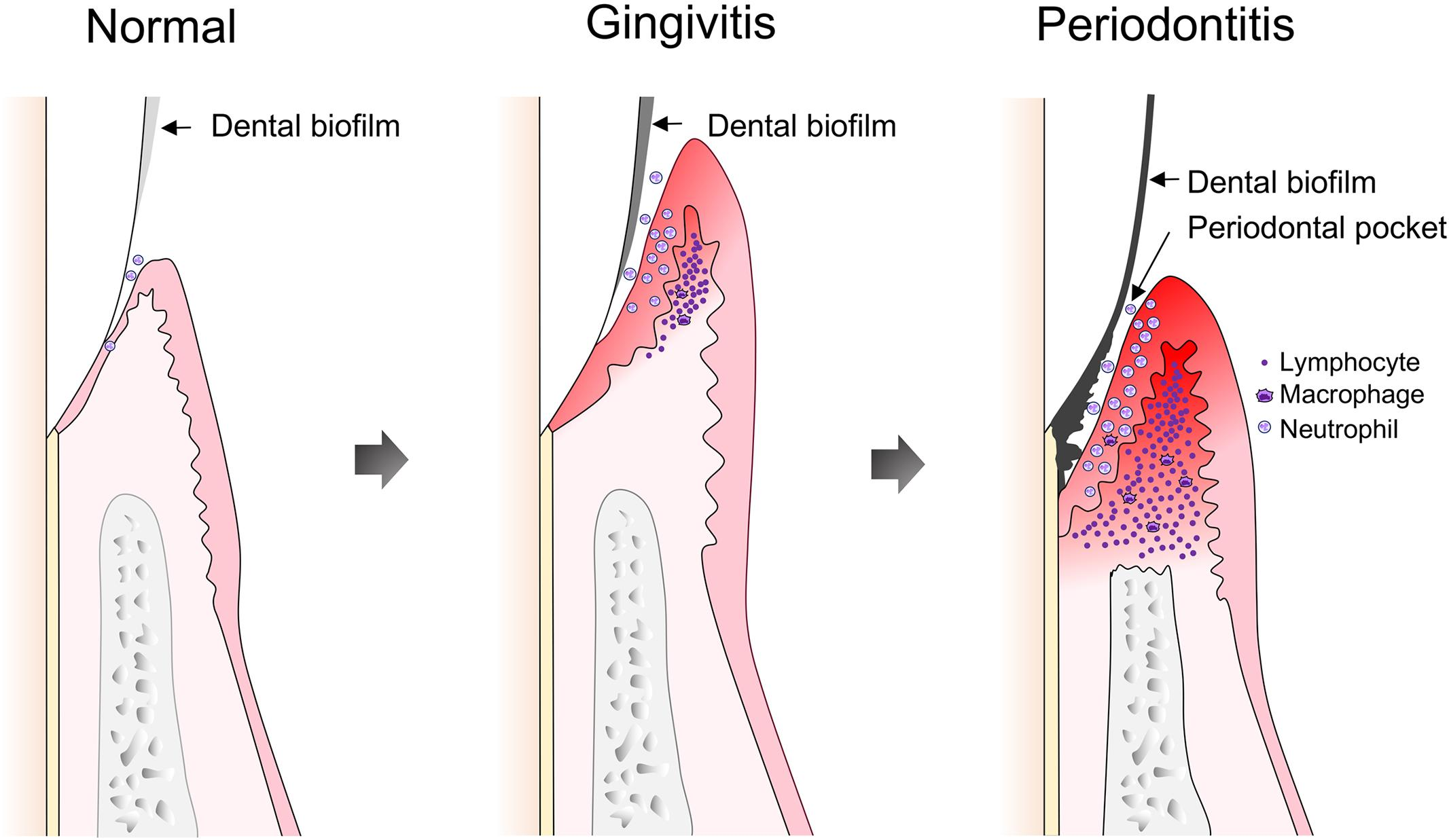 The Oral Cavity
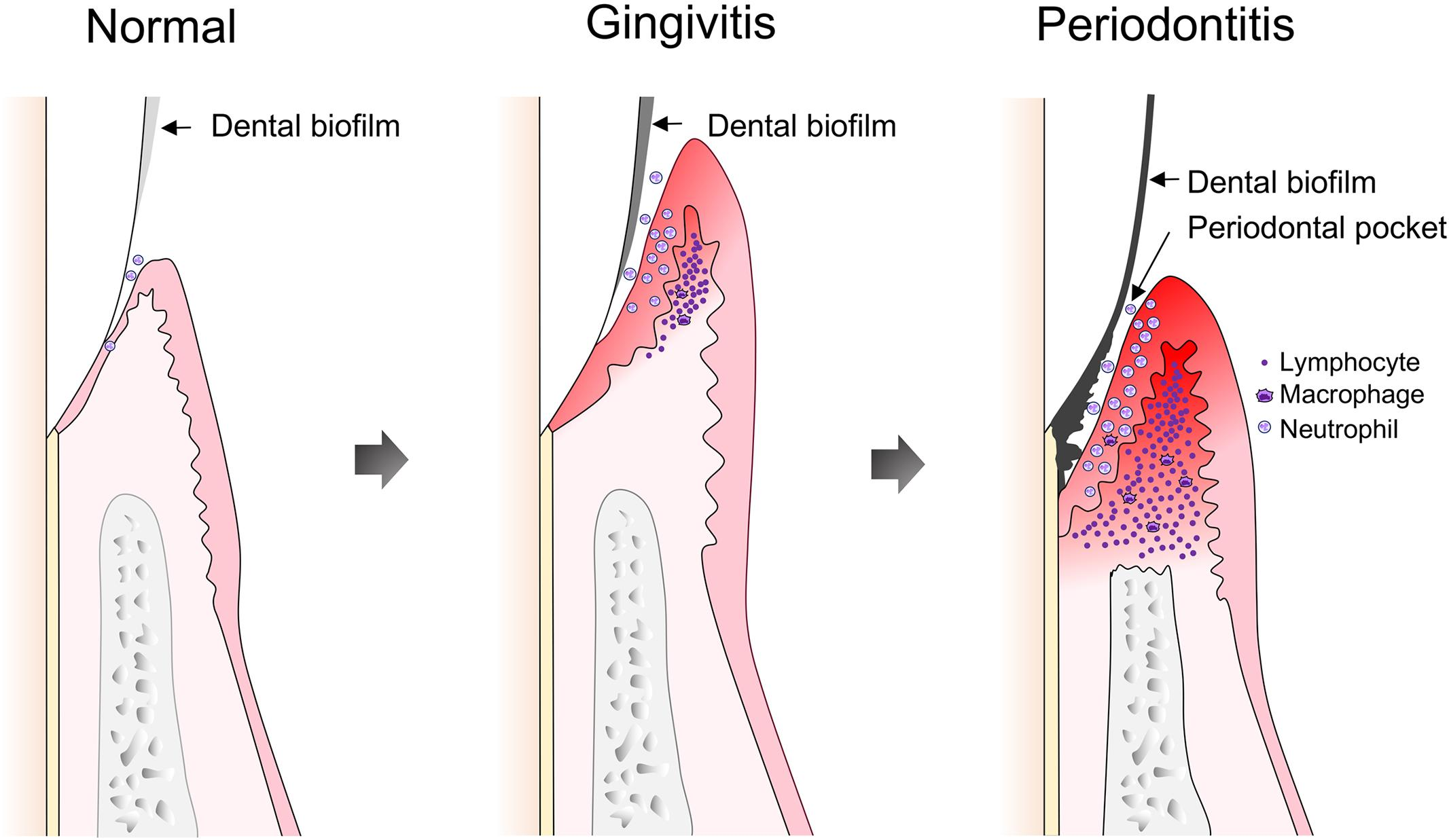 Source: Montana State University
Anaerobic vs. Aerobic Bacteria
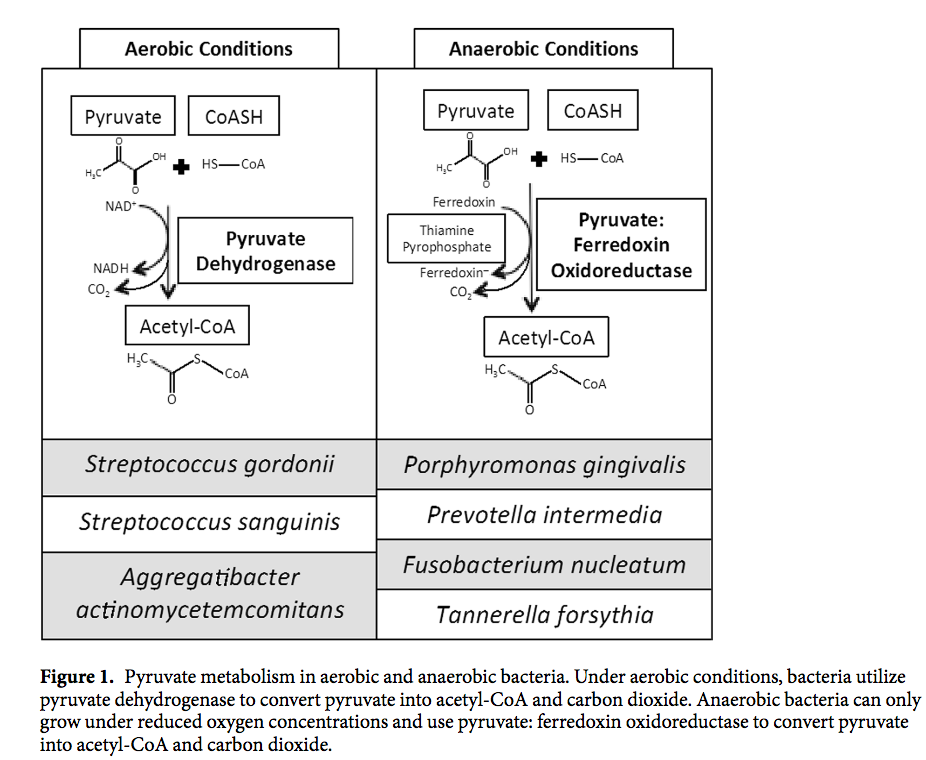 Main difference - different enzyme in pyruvate oxidation
Pyruvate: ferredoxin oxidoreductase (PFOR) in anaerobic bacteria
Pyruvate converted to Acetyl-CoA with cofactor (helper) thiamine pyrophosphate (TPP)
[Speaker Notes: Talk about pyruvate being blocked by a drug]
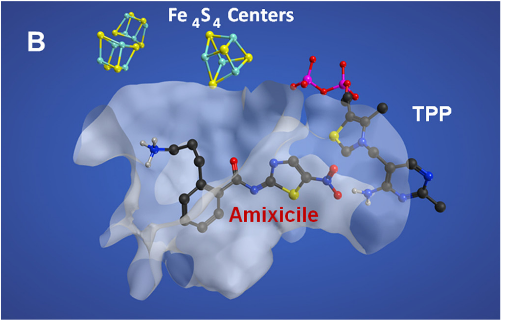 Pyruvate
CoA-SH
Source: Frontiers
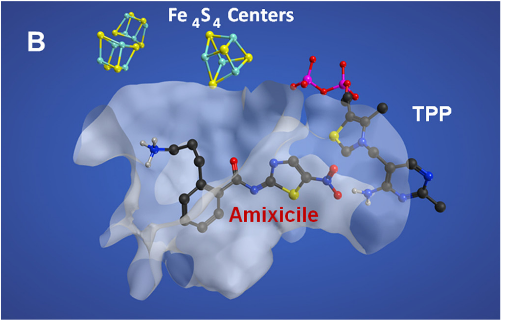 Acetyl-CoA
Source: Frontiers
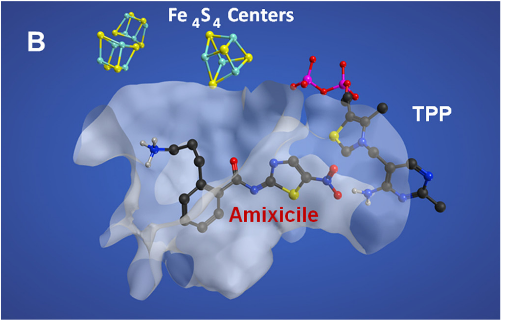 Pyruvate
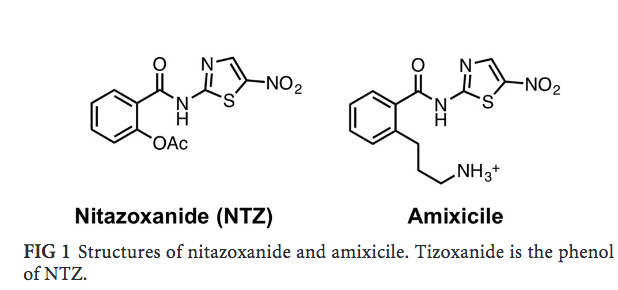 CoA-SH
Source: Frontiers
Accumulation = harmful side effects!
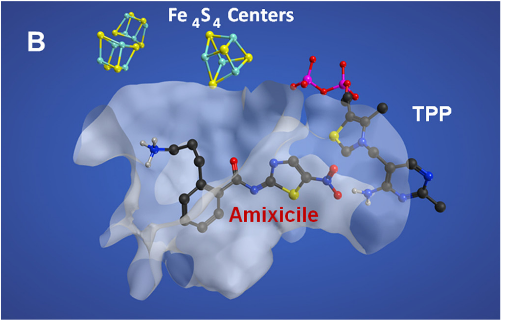 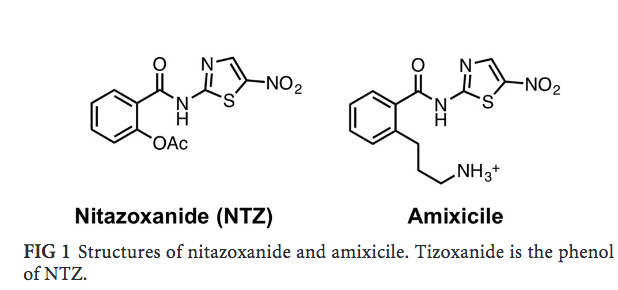 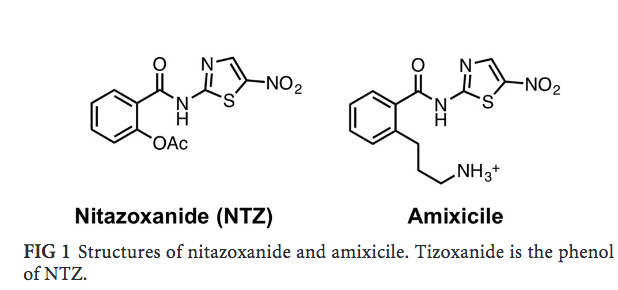 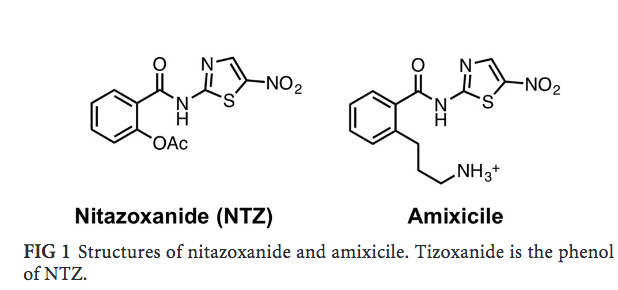 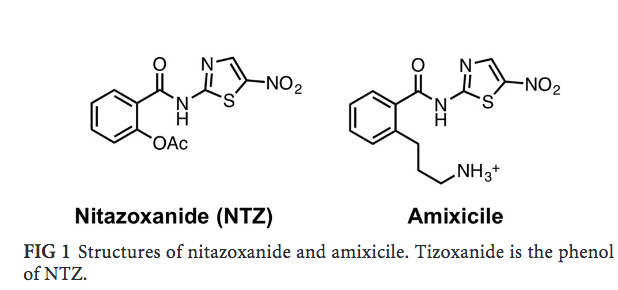 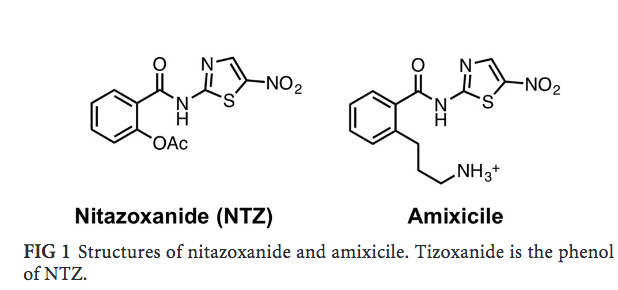 Source: Frontiers
Less concentration = more effective….why?
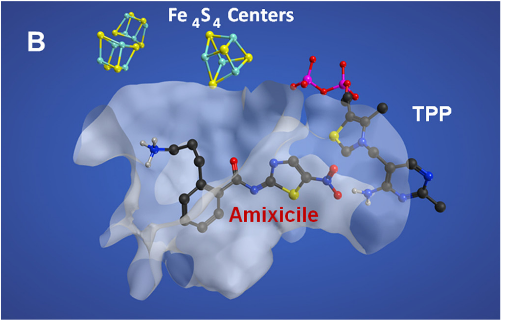 Source: Frontiers
NTZ and Amixicile structure
NTZ structure virtually manipulated to generate many derivations (modifications) of its structure - amixicile was the derivation that was chosen for projected efficiency
Main difference = an extension of the tail in amixicile (called propylamine tail)
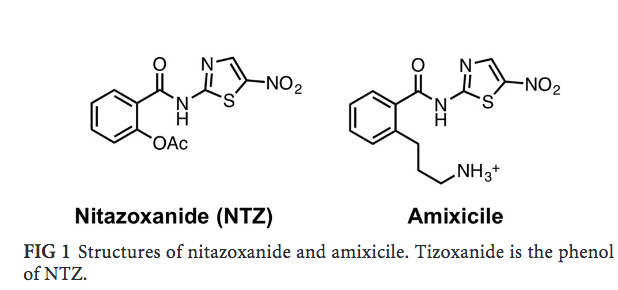 How does NTZ and amixicile bind to PFOR and block pyruvate?
The Experiment - What is Docking Simulation?
Software that allows for the manipulation of molecular structures of interest virtually
Molecular operating environment (MOE)
Deals with interaction of a drug molecule and the target molecule (that the drug binds to)
Triangle Match algorithm
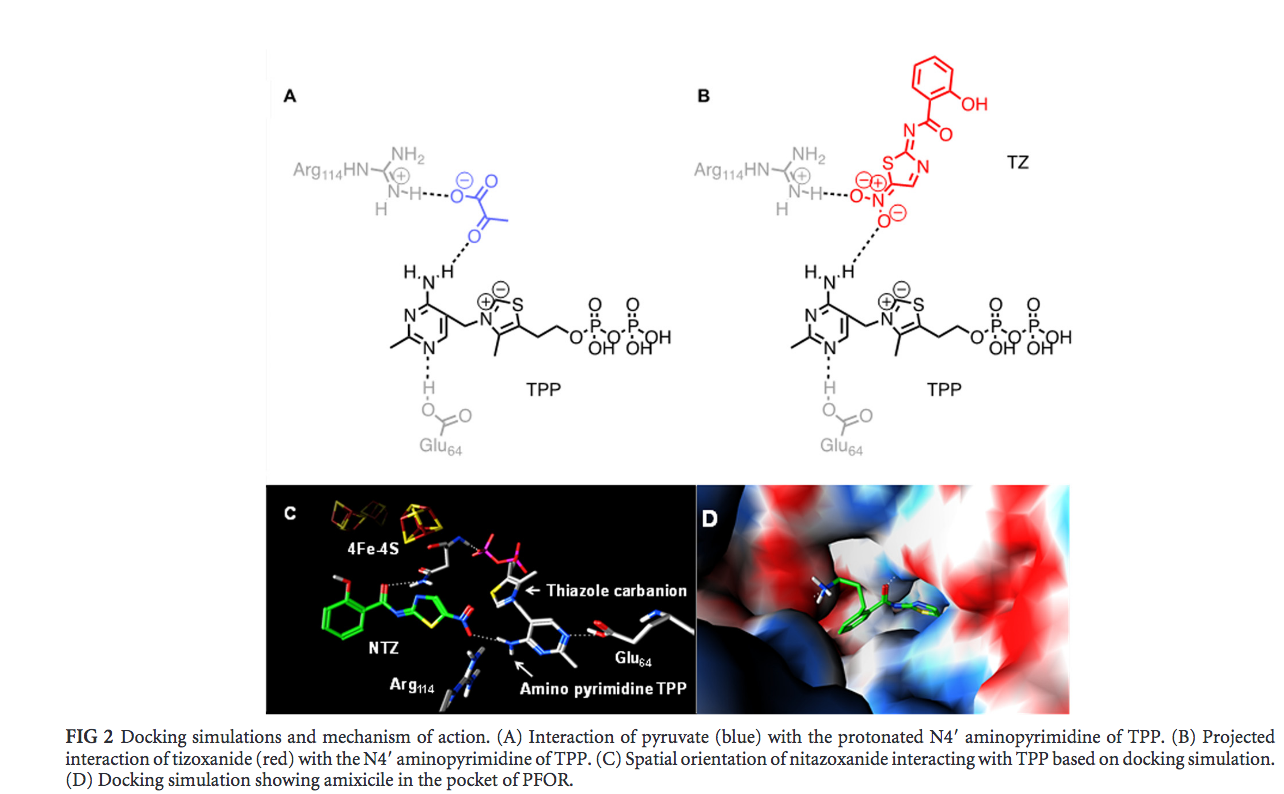 Triangle Match Algorithm - 2 subprocedures
Modifying the drug molecule of interest - Merck molecular force field
Predicting the interaction of a drug molecule and the target molecule (to which the drug binds to) - London dG scoring function
Part 1 - Merck molecular force field
To modify the molecular structure virtually - 
implements fundamental organic chemistry reactions to allow for simulation of the modification of the drug molecule of interest
“Source code”
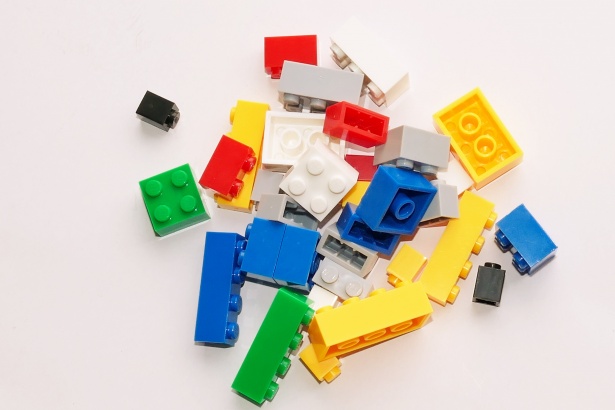 Part 1 - Merck molecular force field
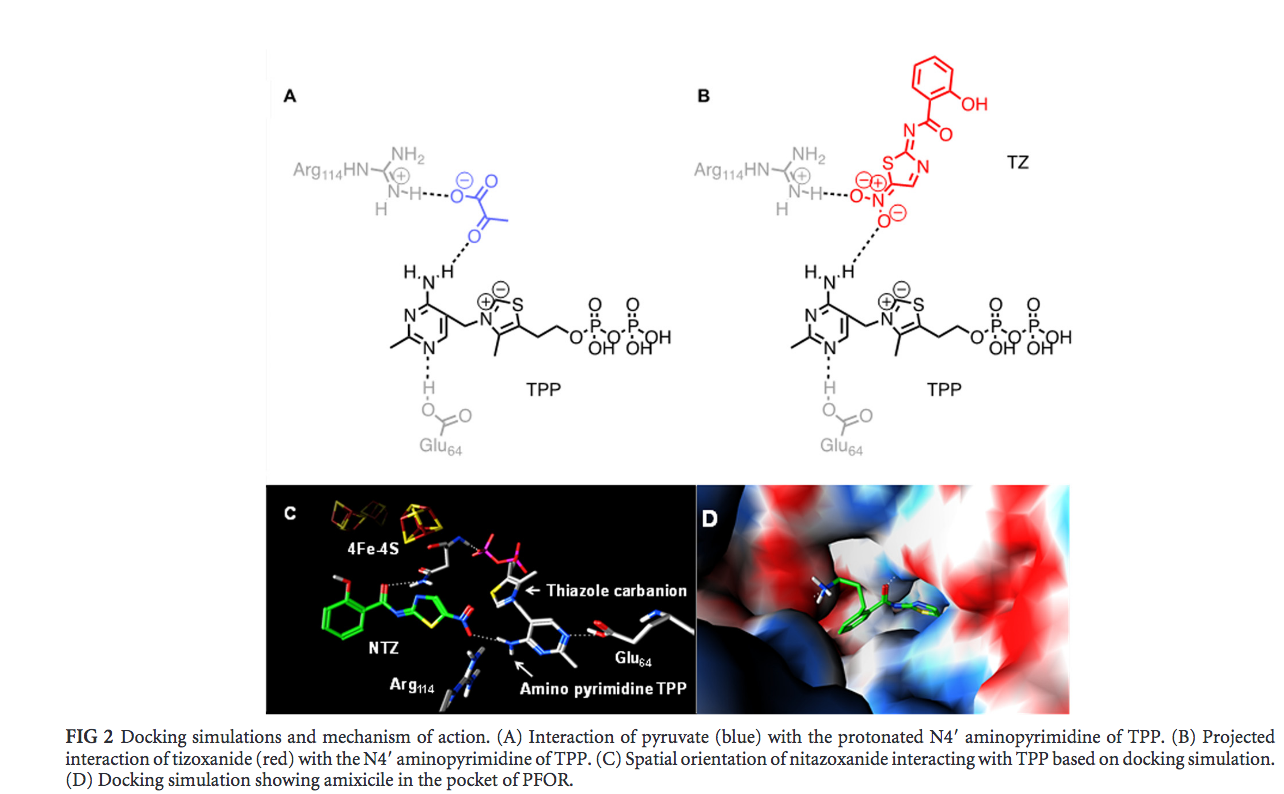 nitro group of NTZ (the red structure in Figure 2-B) was docked into the PFOR active site
rest of amixicile’s structure were added (head group, amide linker and benzene ring)
Only the nitro group of NTZ!
[Speaker Notes: TO make the amixcile structure]
Part 1 - Merck molecular force field
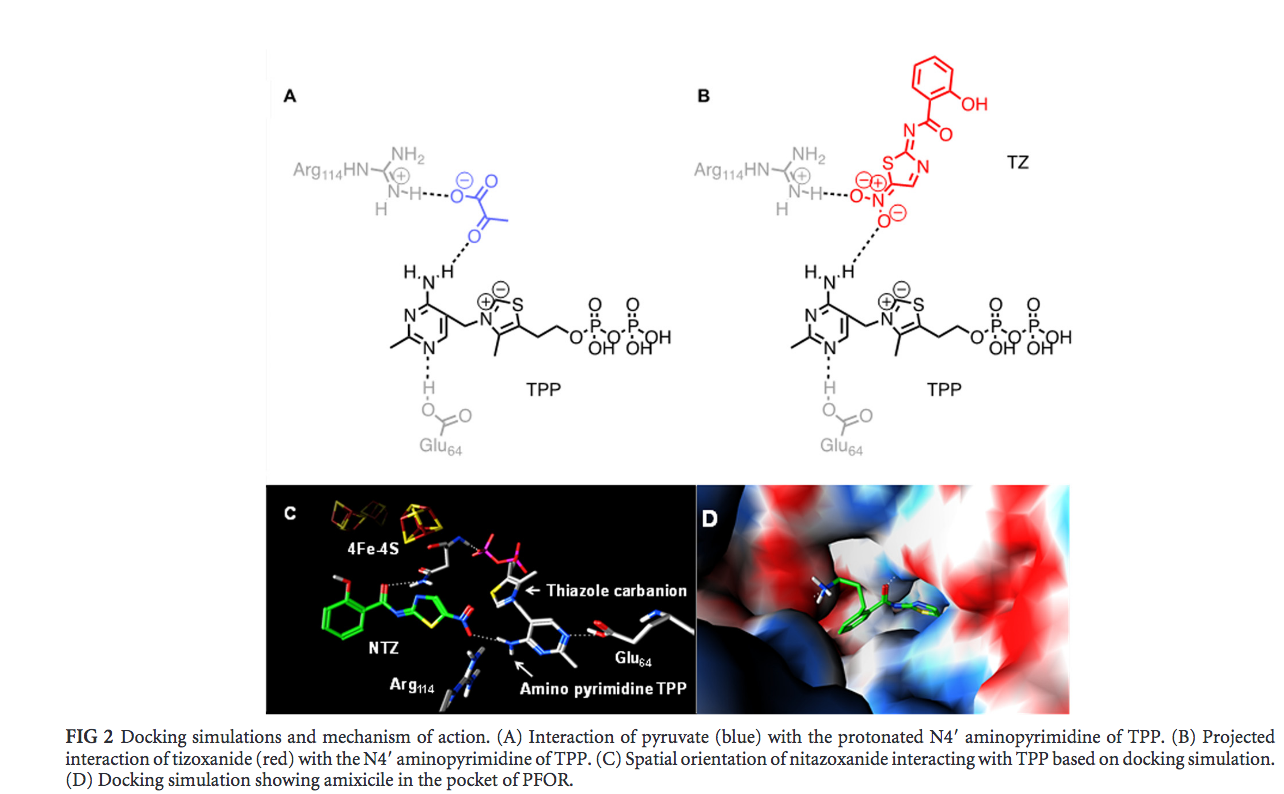 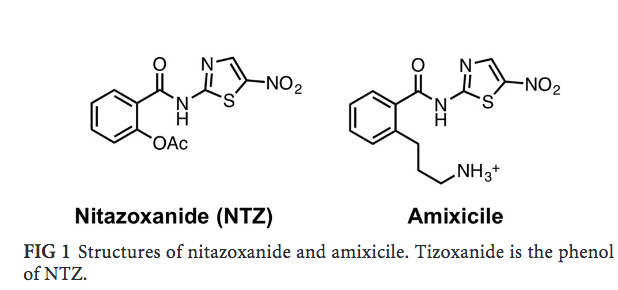 Only the nitro group!
[Speaker Notes: Using the normal interaction of pyruvate and PFOR active site, where pyruvate forms a hydrogen bond with TPP
Different conformations of the NTZ-amixicile combination were virtually generated]
Part 2 - London dG scoring function
To predict the efficiency of the binding of two molecules:
A mathematical function, scores binding affinity between two molecules
How well does the drug molecule and the target molecule bind to each other?
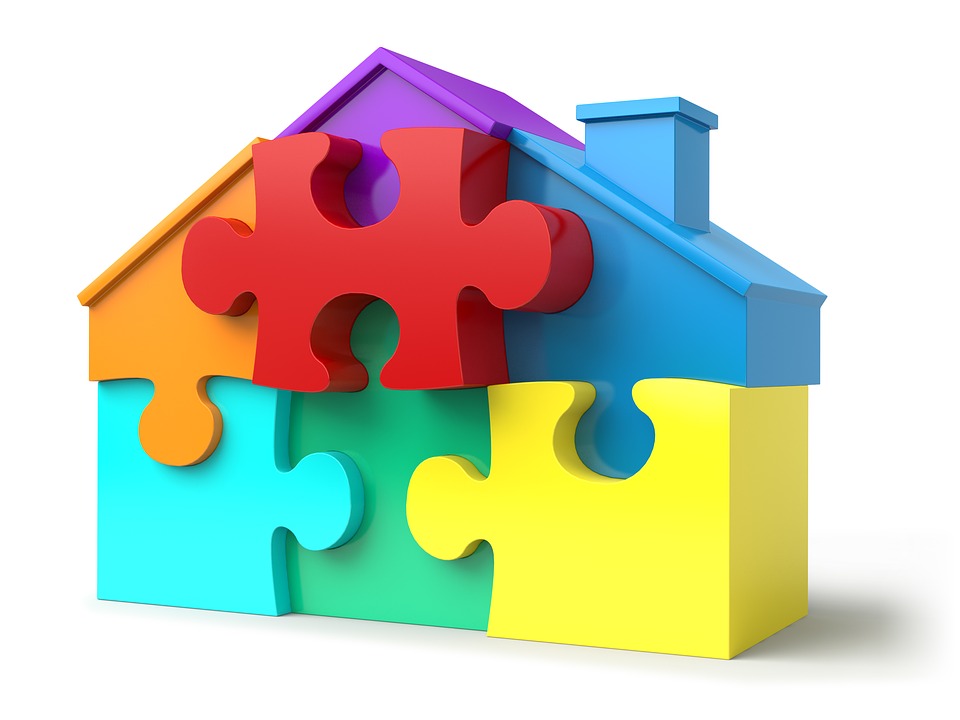 [Speaker Notes: Different conformations of the NTZ-amixicile combination were virtually generated
Specifically, different benzene linkers and tail groups were virtually assessed and scored and the orientation with the highest score was chosen as the amixicile model.]
Part 2 - London dG scoring function
confirmations with the highest binding affinity were implemented again in the PFOR active site
NTZ-amixcile confirmation with the highest score was then used to further assess and modify the scaffold of amixicile
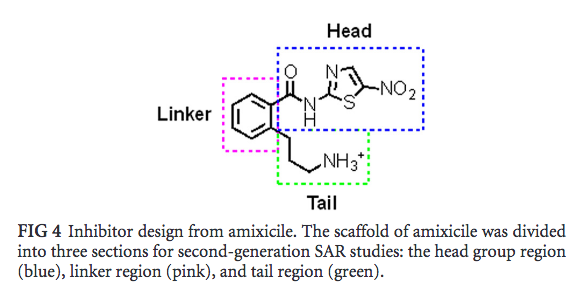 [Speaker Notes: Different conformations of the NTZ-amixicile combination were virtually generated
Specifically, different benzene linkers and tail groups were virtually assessed and scored and the orientation with the highest score was chosen as the amixicile model.]
Part 2 - London dG scoring function
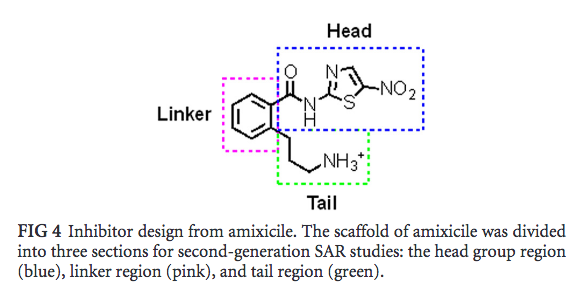 [Speaker Notes: Different conformations of the NTZ-amixicile combination were virtually generated
Specifically, different benzene linkers and tail groups were virtually assessed and scored and the orientation with the highest score was chosen as the amixicile model.]
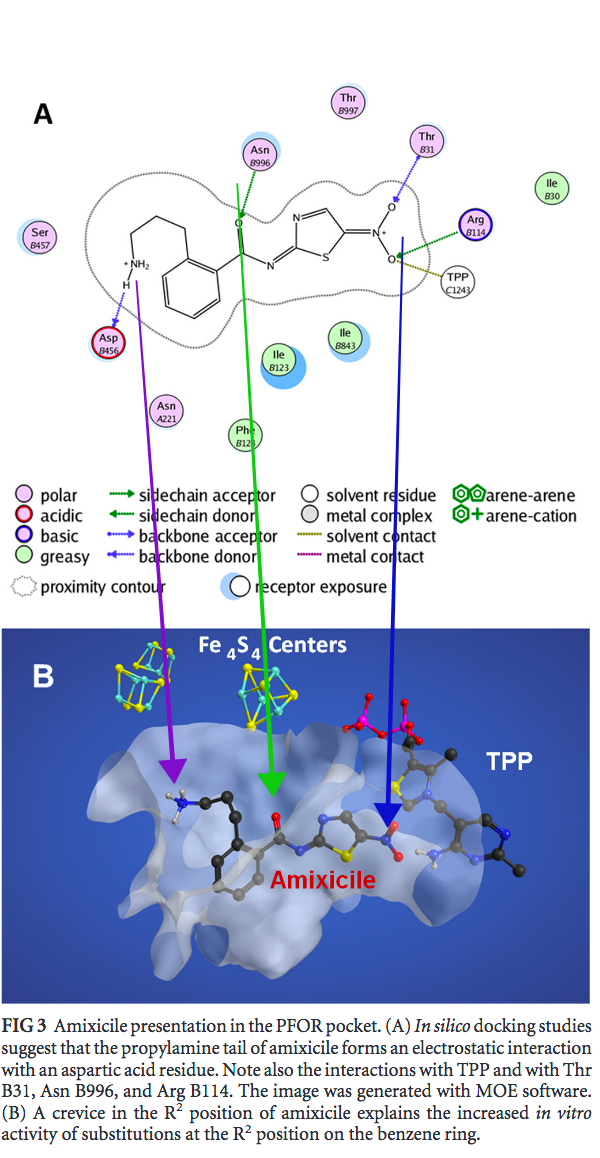 Result
space for interaction in the PFOR active site may be more abundant with amixicile 
addition of a propylamine tail in amixicile
Interaction with PFOR amino acid residues
[Speaker Notes: addition of a propylamine tail in amixicile allowed for more interaction with the active site of PFOR]
NTZ and Amixicile structure
Main difference = an extension of the tail in amixicile (called propylamine tail)
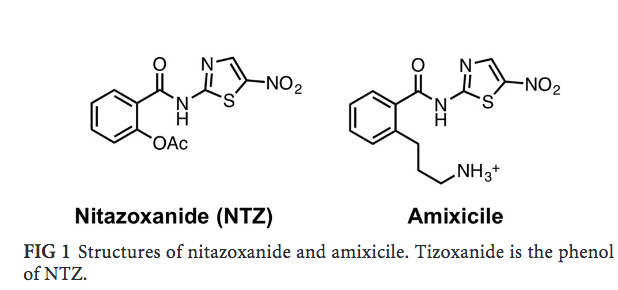 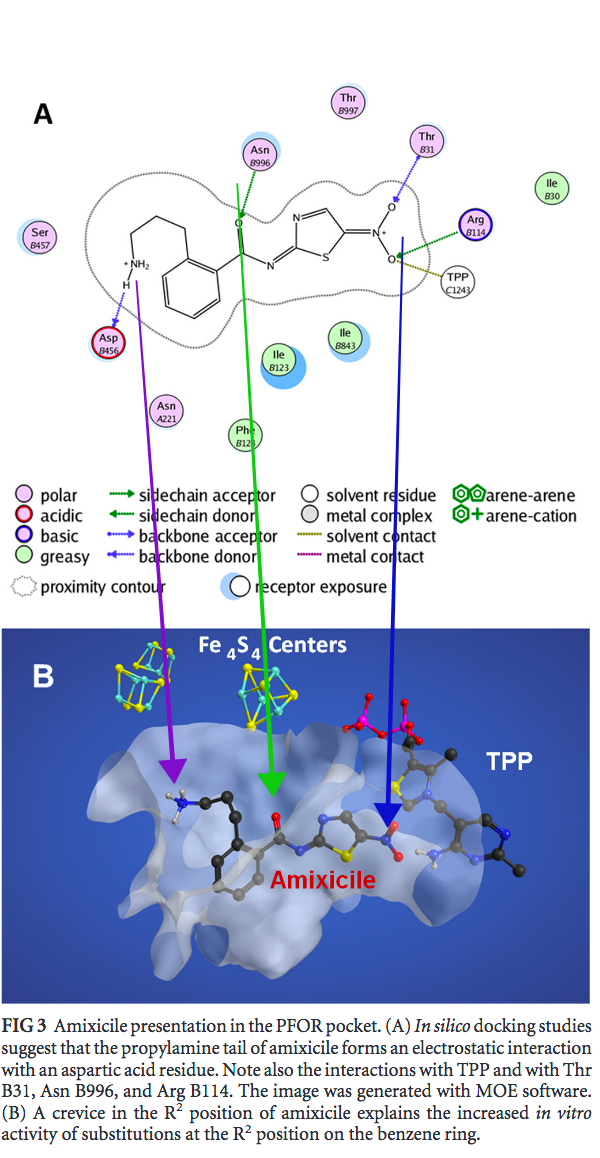 Result
ArgB114 and ThrB31 with the nitro group (blue arrow)
AsnB996 with keto group of the amide bond (green arrow)
AspB456 with amine of the propylamine tail (purple arrow)
[Speaker Notes: addition of a propylamine tail in amixicile allowed for more interaction with the active site of PFOR]
Implications
Mutated active site of PFOR?
rigidity?
PFOR Structure
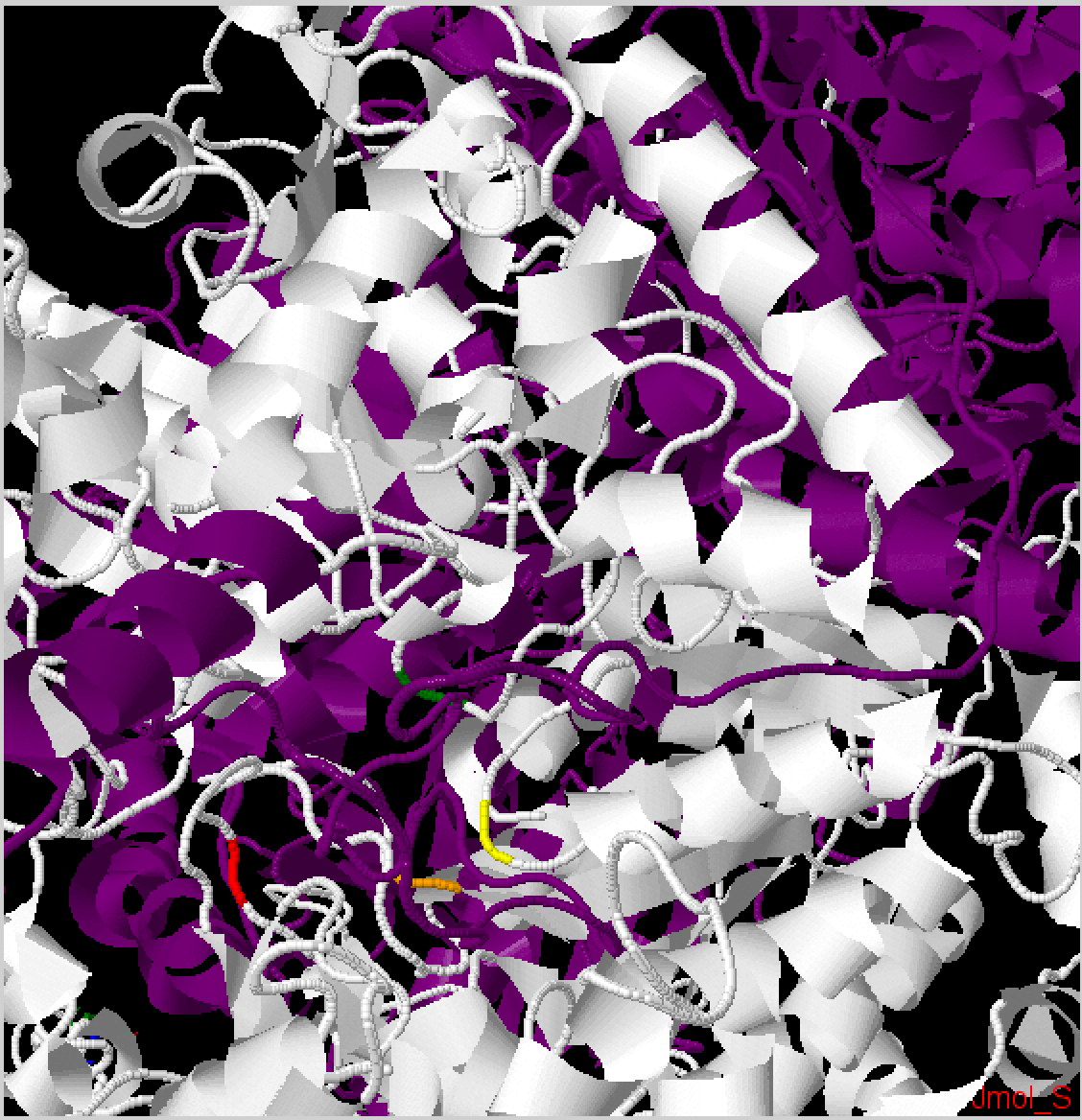 Chain A - Dark Purple, Chain B - White
Amino acid residues:
ThrB31 - yellow
ArgB114 - orange
AsnB996 - green
AspB456 - red
Source: Jmol Protein Explorer
Next Steps - Wet Lab/Clinical aspect
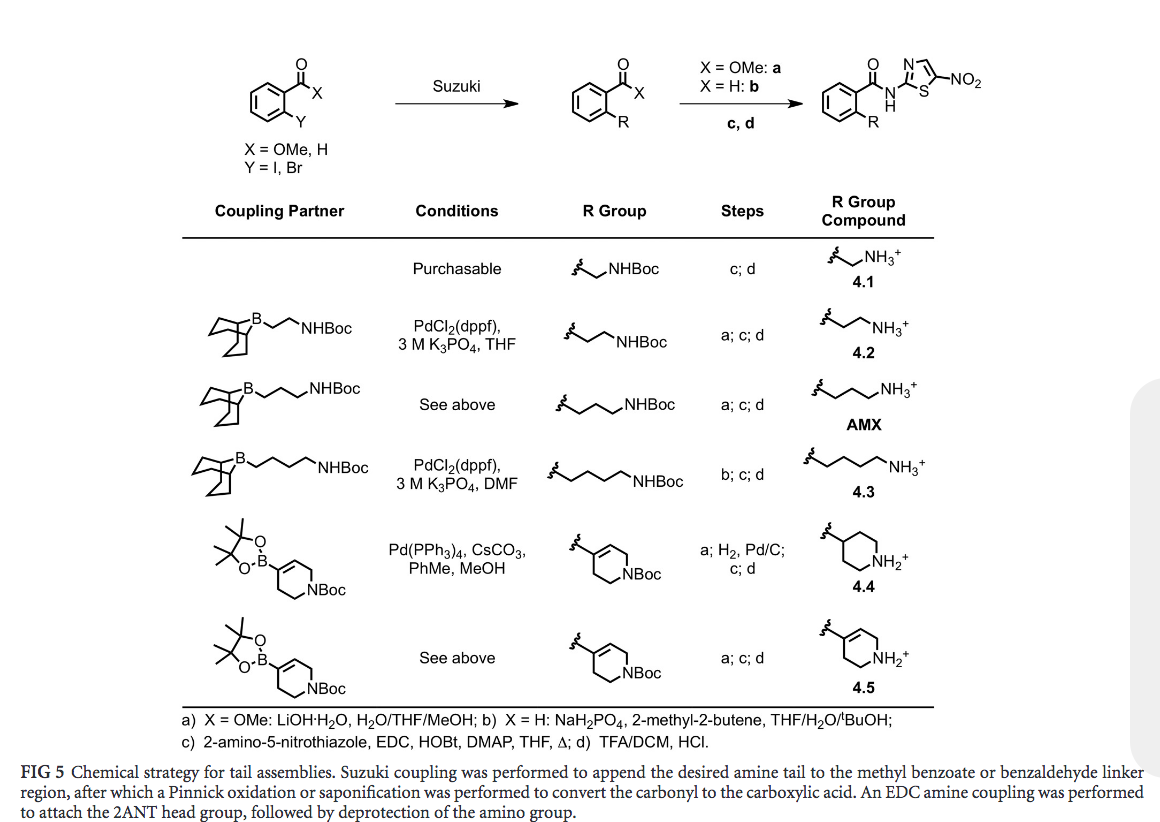 References
Dubreuil L, Houcke X, Mouton Y, Rossignol JF. 1996. In vitro evaluation of the activities of nitazoxanide and tizoxanide against anaerobes andaerobic organisms. Antimicrob Agents Chemother 40: 2266 –2270.Pankuch GA, Appelbaum PC. 2006. Activities of tizoxanide and nitazoxanide compared to those of five other thiazolides and three other agentsagainst anaerobic species. Antimicrob Agents Chemother 50: 1112–1117. http://dx.doi.org/10.1128/AAC.50.3.1112-1117.2006
https://www.frontiersin.org/articles/10.3389/fmicb.2018.00053/full